PROJEKT MOBILNOSTIUČENIKA2020.„EUROPA ZA SVIH”   KORTRIJK, Belgija	-2. roditeljski sastanak
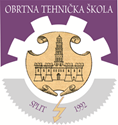 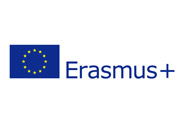 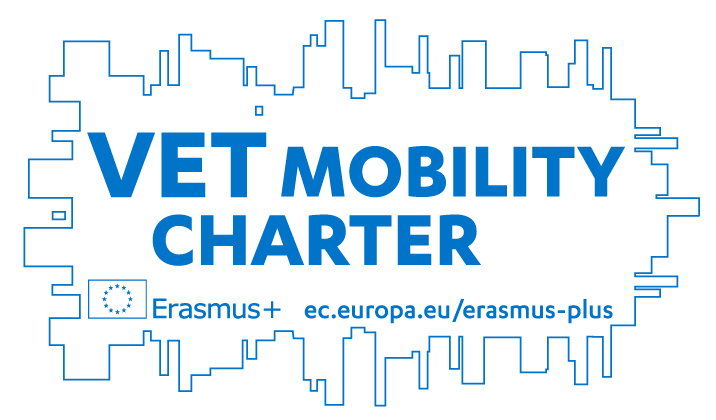 TIJEK PROJEKTNIH AKTIVNOSTI
KULTUROLOŠKA PRIPREMA
JEZIČNA PRIPREMA
PSIHOLOŠKO-PEDAGOŠKA, FINACIJSKA  PRIPREMAPRIPREM
MODEL FINANCIRANJA MOBILNOSTI
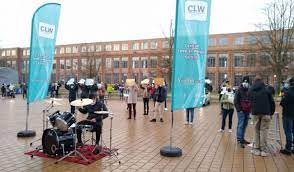 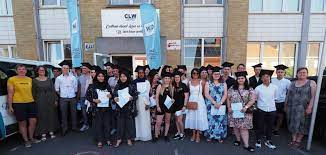 Scheutistenlaan 8, 8500 KortrijkTel: 056/25.92.08
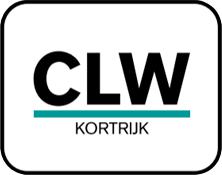 CLW-Kortrijk
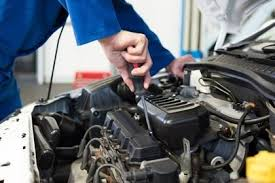 PRAKTIČNA NASTAVA: -vanjske radionice, u dogovoru s partnerima-15 radnih dana
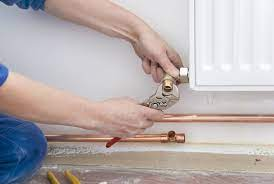 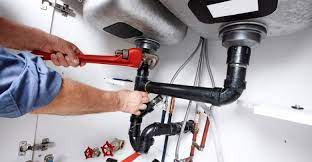 SMJEŠTAJ KORTRIJK
SMJEŠTAJ BRUXELLES
NASTAVNICI U PRATNJI
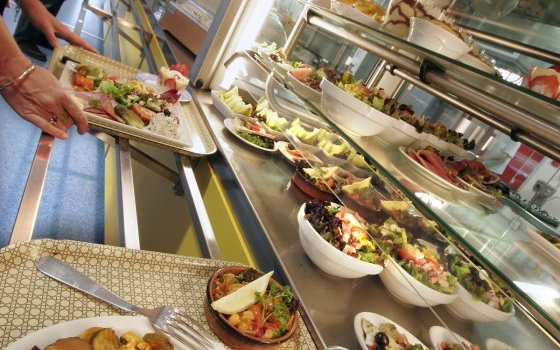 PREHRANA
-preporuke partnera
-ručak u blizini radionice
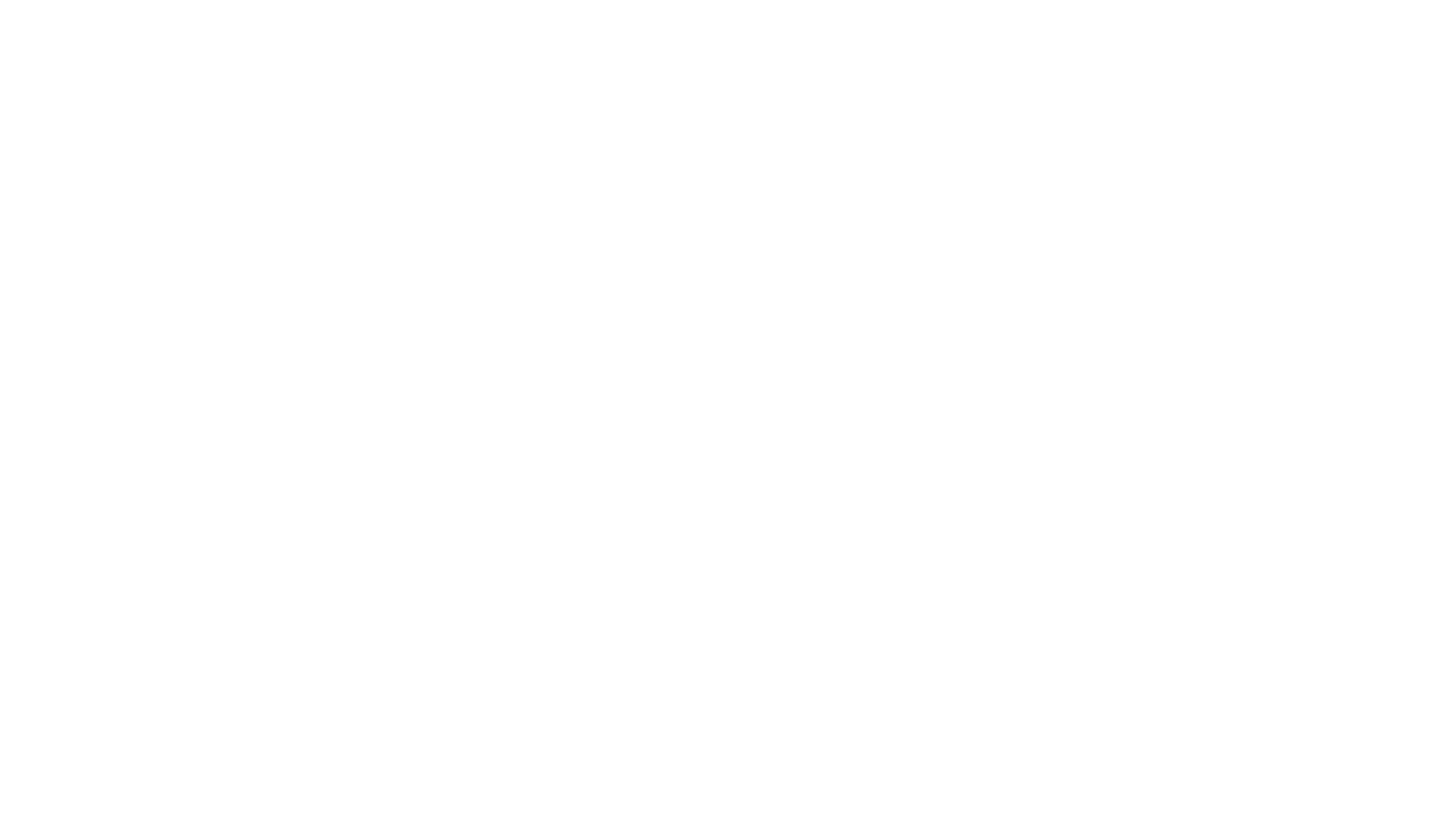 -kulturološke aktivnosti tijekom vikenda
Udaljenosti vlakom:
Kortrijk-Bruxelles: 1h 10 min
Kortrijk-Gent: 25 min
Kortrijk-Brugge: 50 min
-slobodne aktivnosti/ druženje
SLOBODNO VRIJEME
PARENTAL CONSENT
-Potpisivanje suglasnosti
POTPISIVANJE UGOVORA O DODJELI FINACIJSKE POTPORE
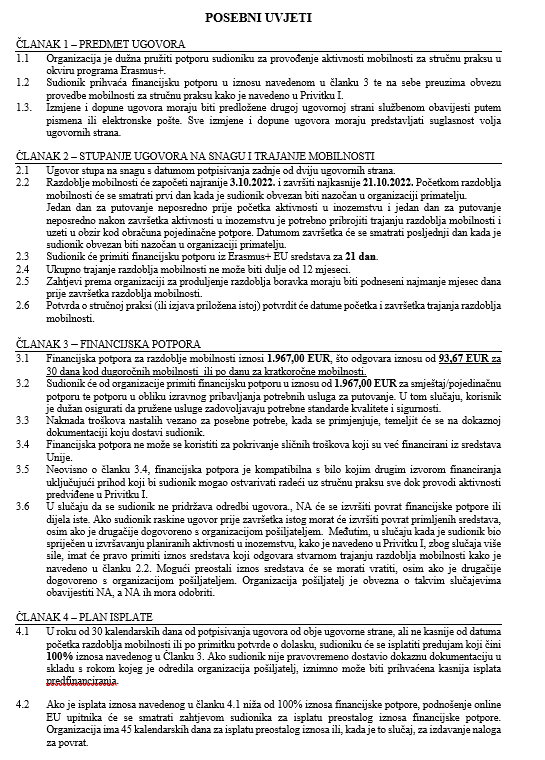 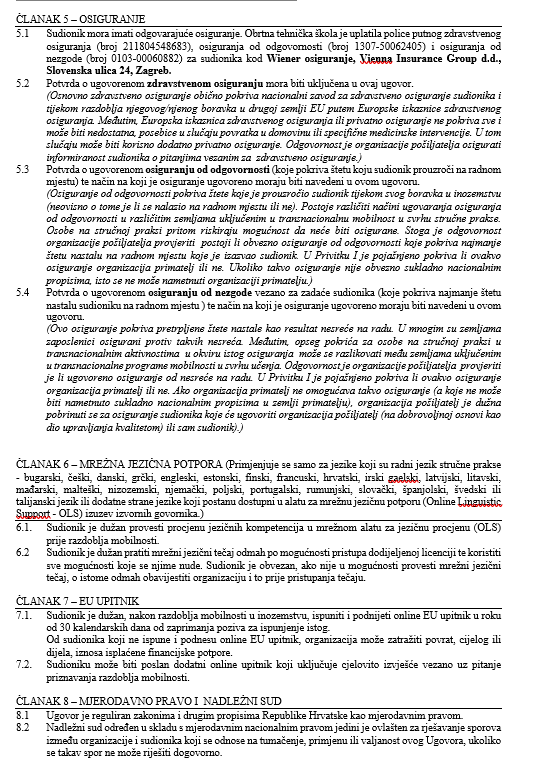 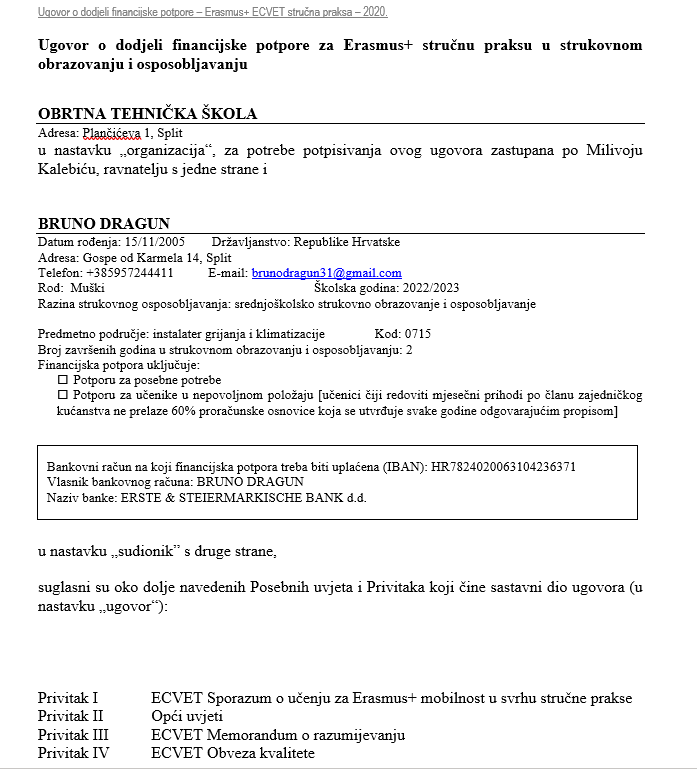 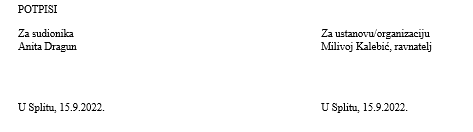 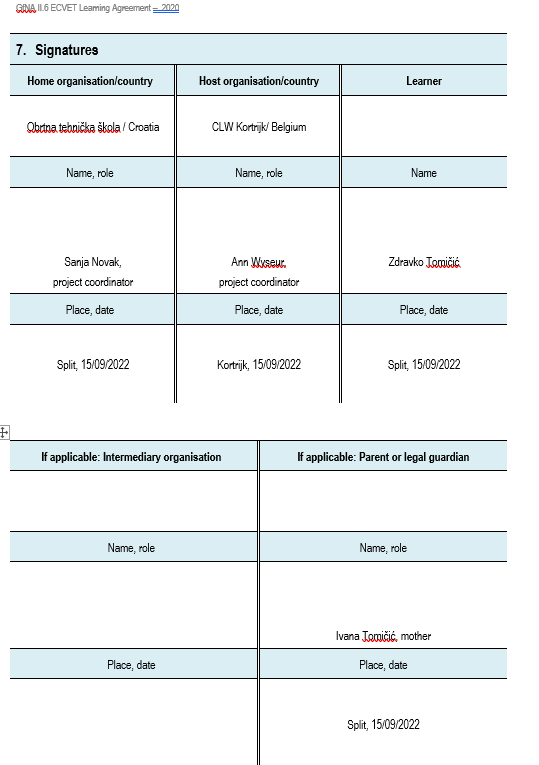 POTPISIVANJE UGOVORA O UČENJU (Learning Agreement)
-popisani skupovi ishoda učenja 
i pojedinačni ishodi
-definirani načini vrednovanja

Potpisuju:
Učenik
Roditelj
Koordinator ustanove primateljice
Koordinator ustanove pošiljateljice
POTPISIVANJE   Obveze kvalitete
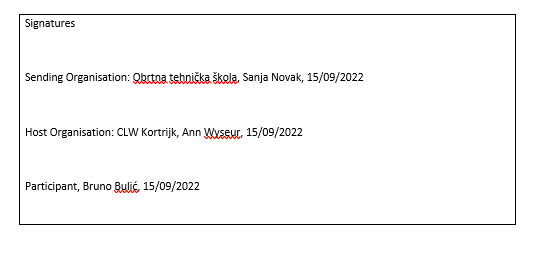